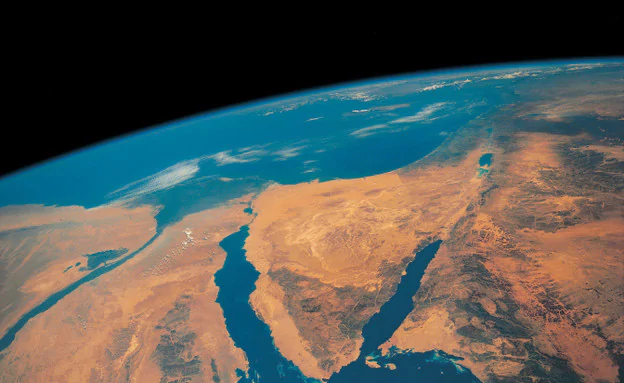 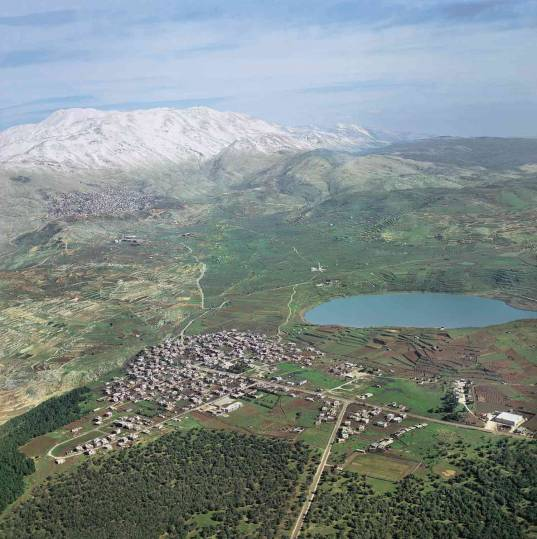 בריכת רם
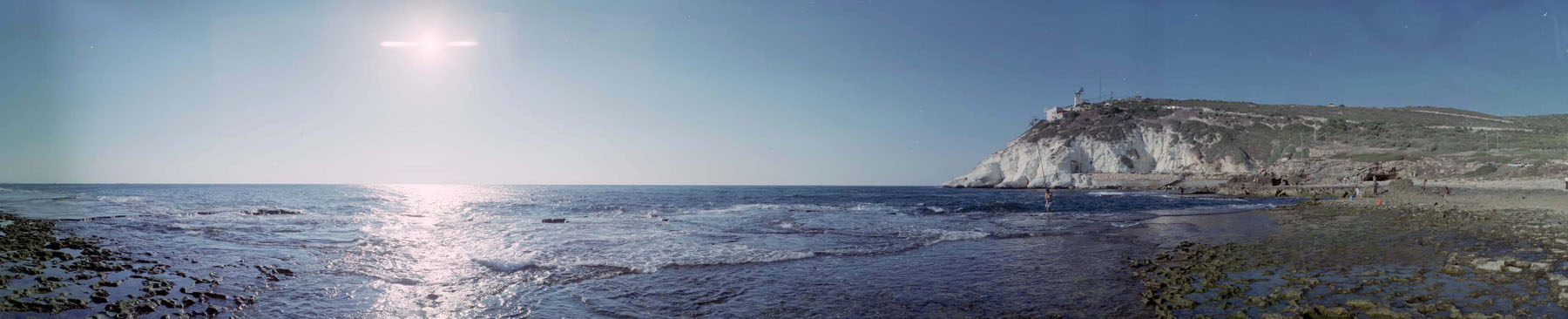 ראש הנקרה
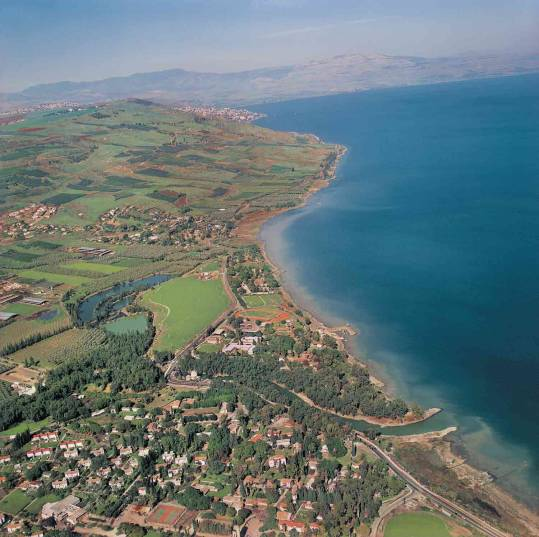 כינרת
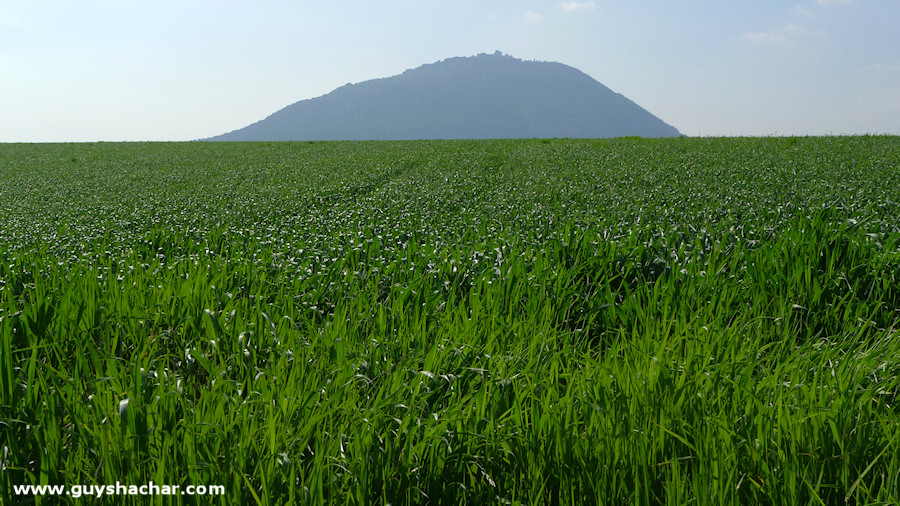 התבור
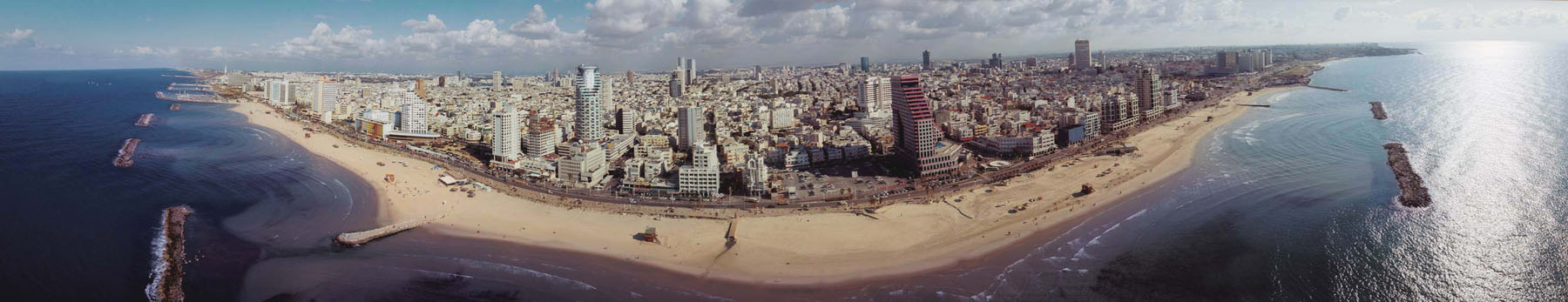 תל אביב
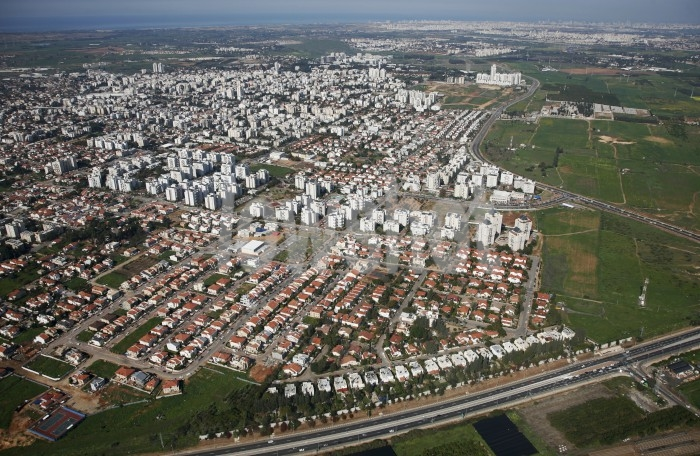 מישור החוף
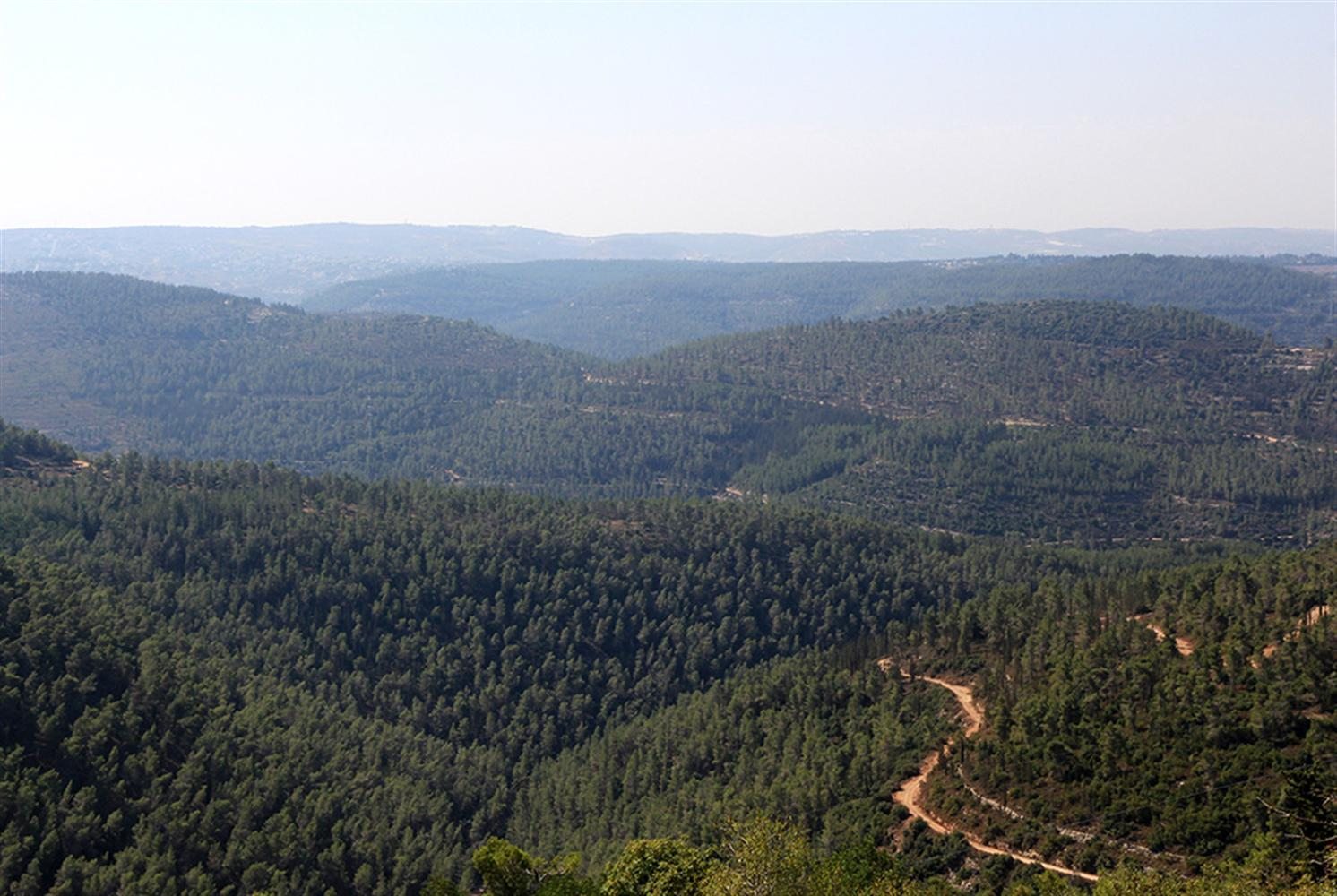 הרי יהודה
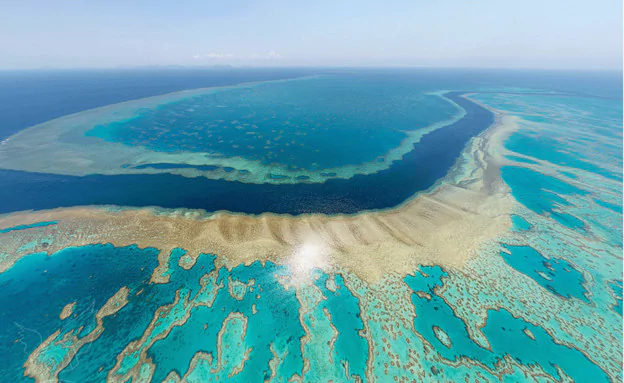 ים המלח
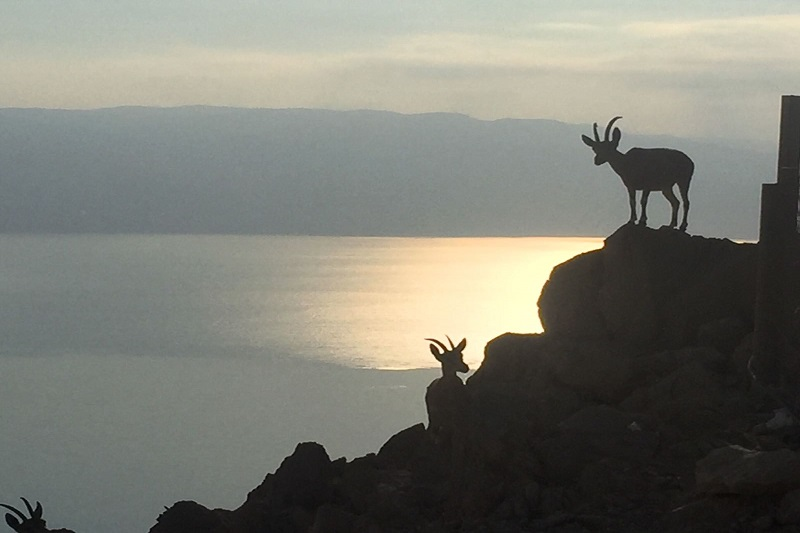 מצוק ההעתקים
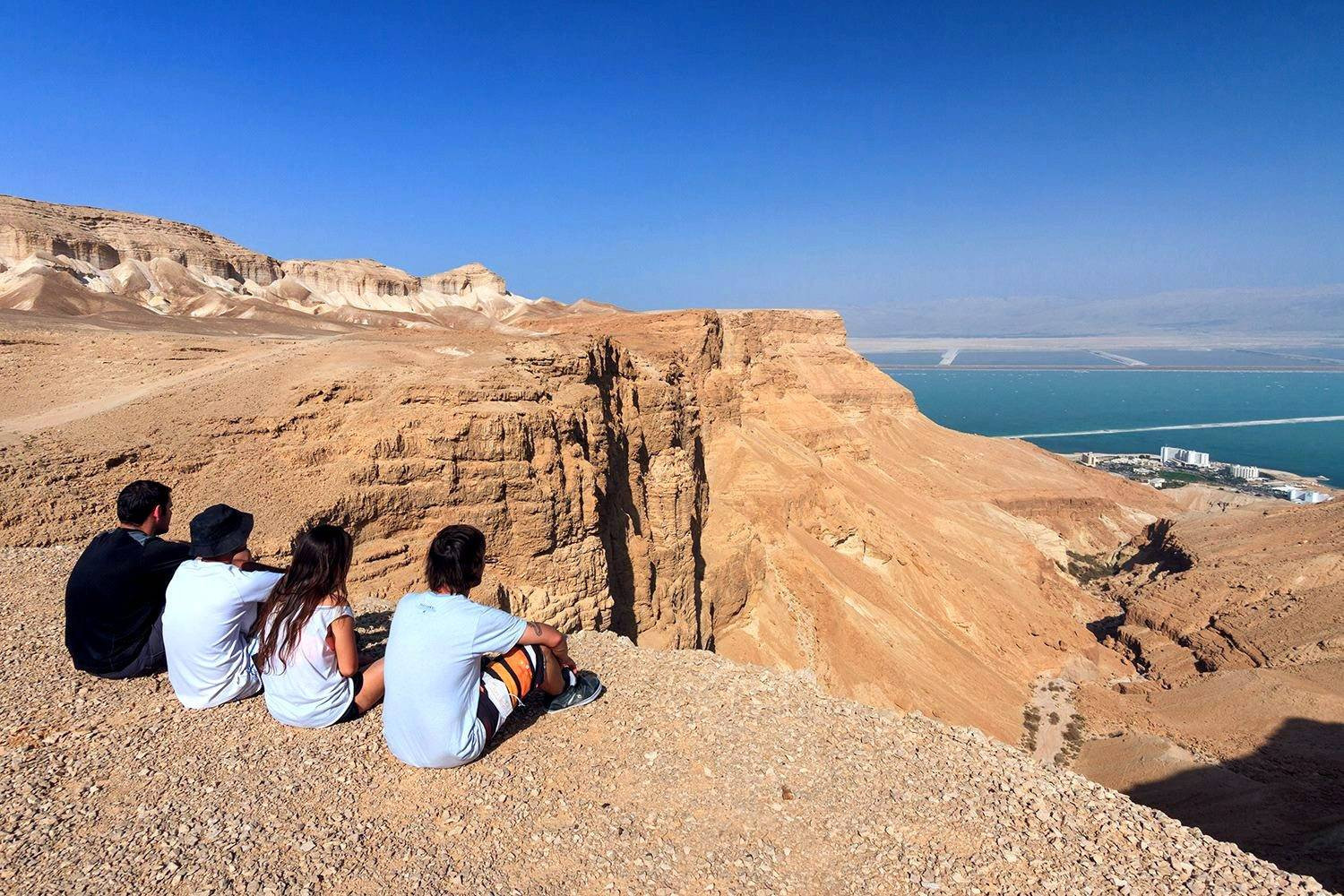 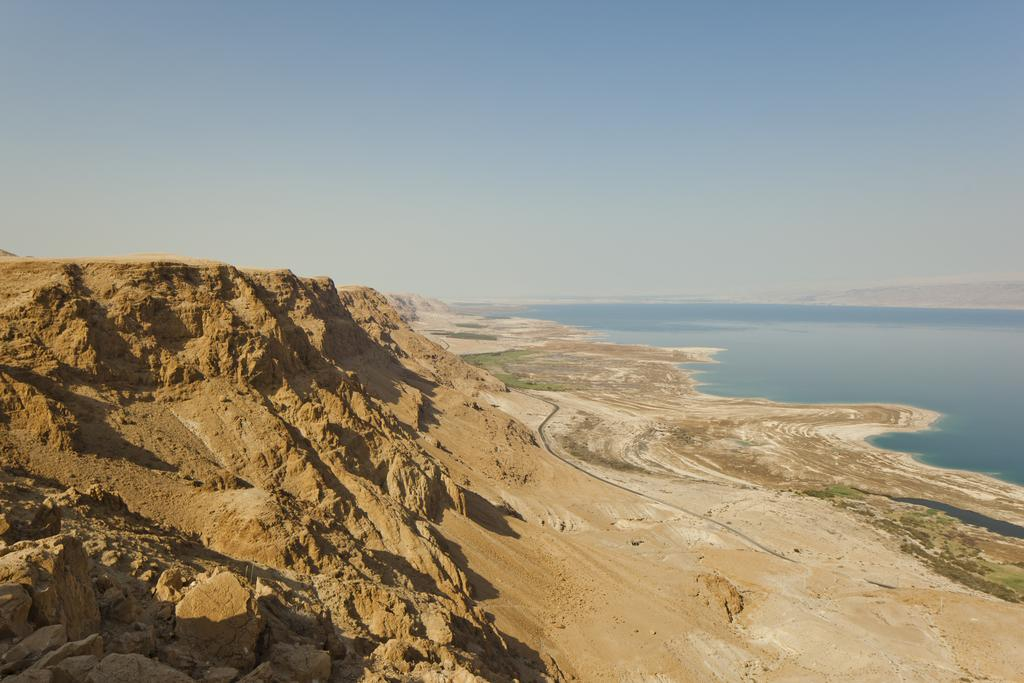 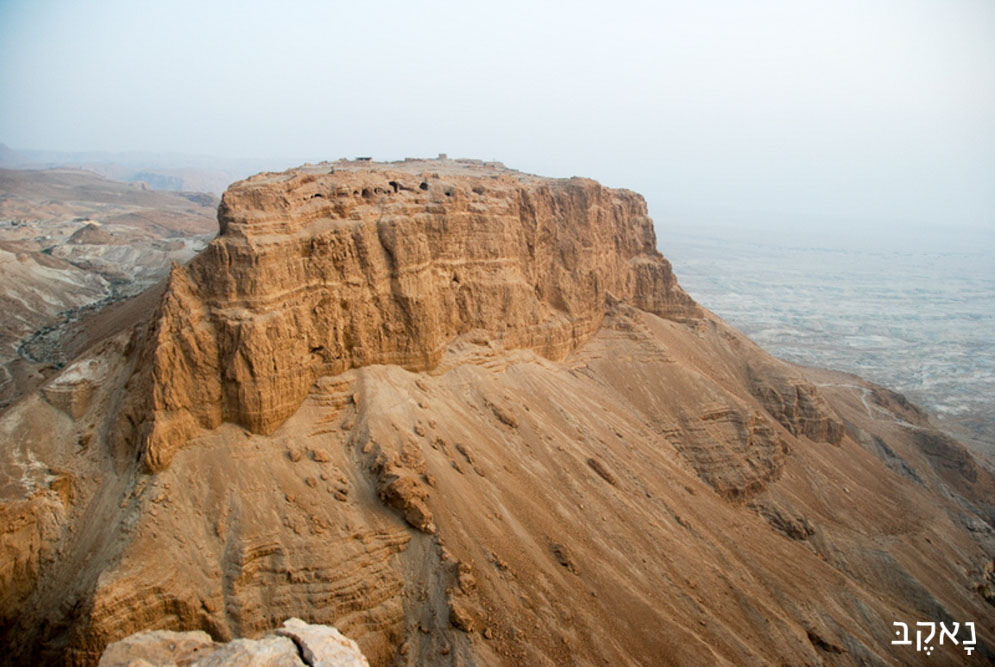 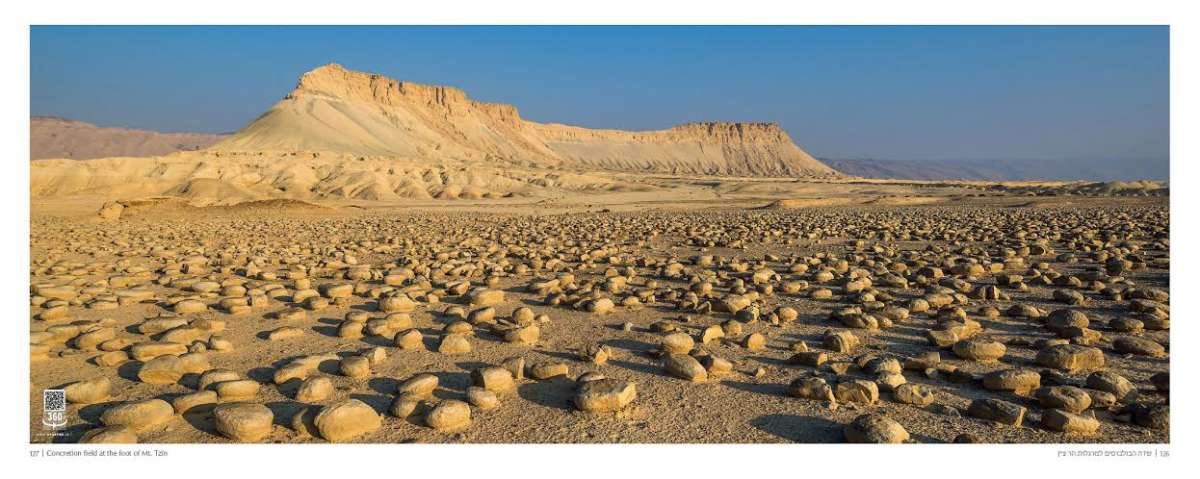 הר צין
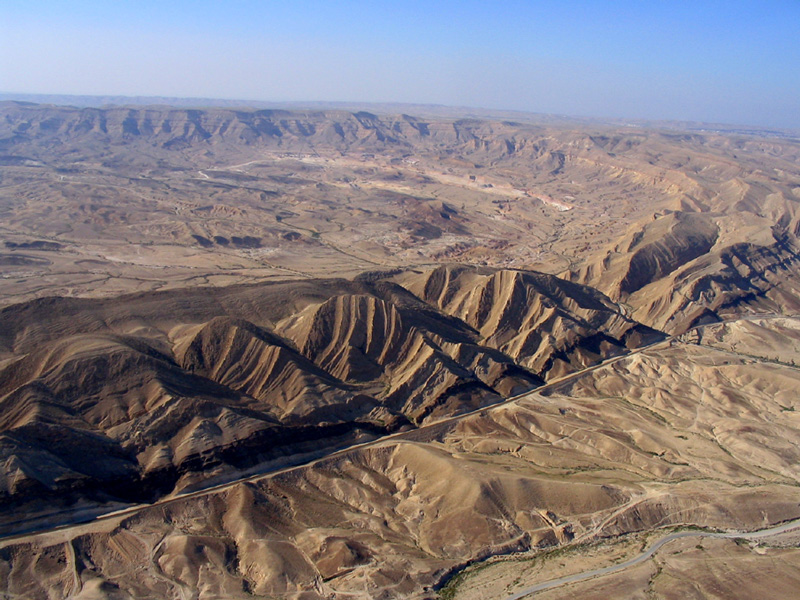 המכתש הגדול
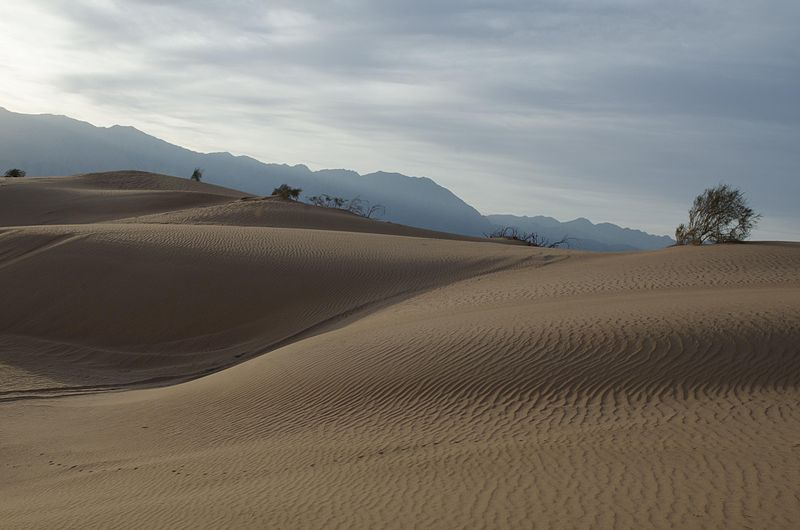 חולות סמר
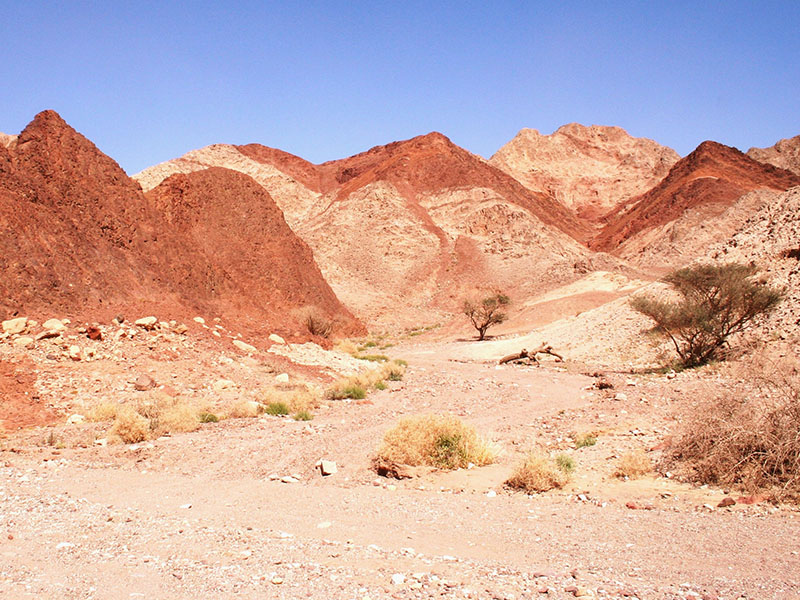 הרי אילת